LibreOffice Writer bemutatásaNagy Ferenc 8.bFelkészítő tanár: Salamon Róza
Dr. Török Béla Általános Iskola
1142 Bp. Rákospatak utca 101.
Kattints ide!
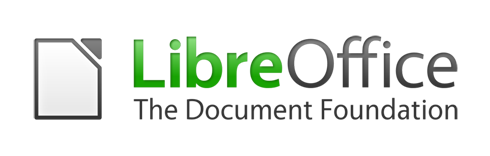 bemutatása
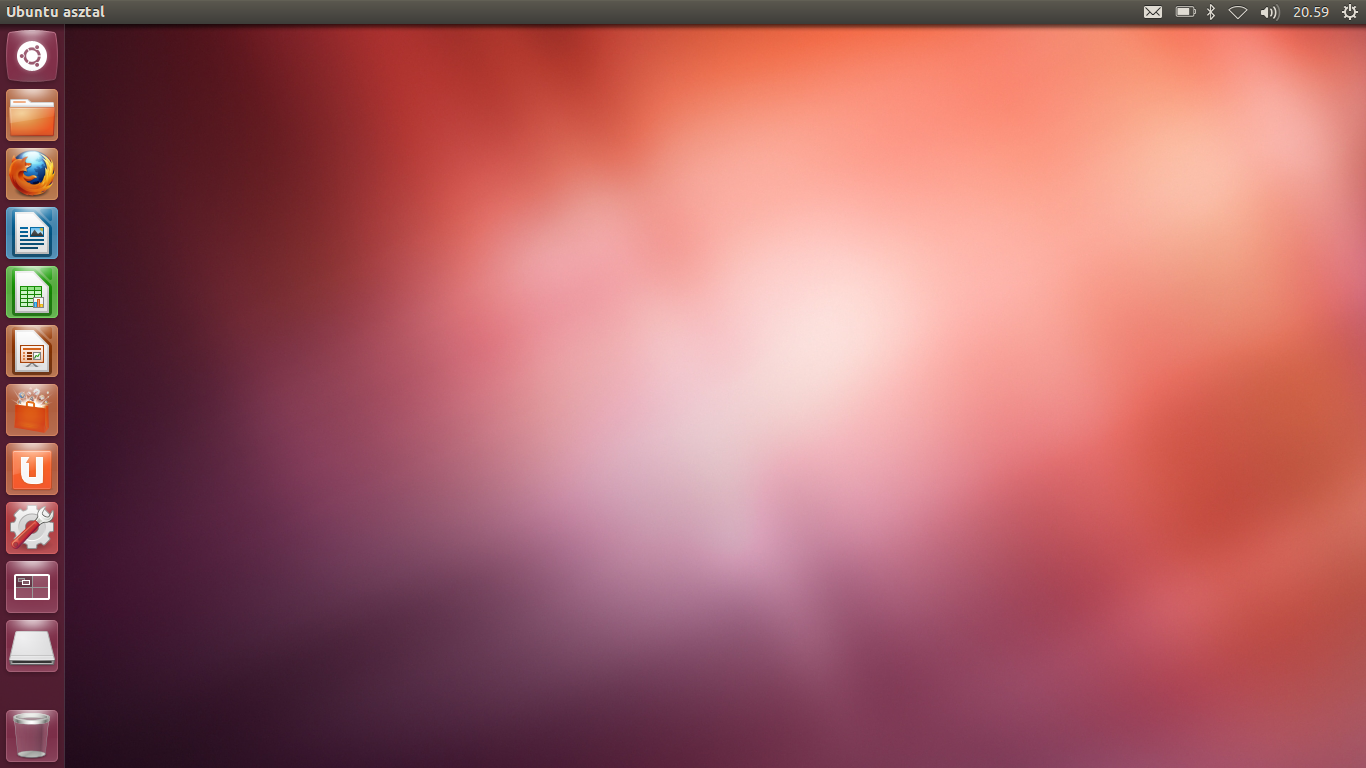 Az Ubuntu alapértelmezett irodai alkalmazáscsomagja a LibreOffice, egy ingyenes, nyílt forrású irodai csomag, amely tartalmazza az irodai csomagoktól általánosan elvárt összes szolgáltatást.
Kattints ide!
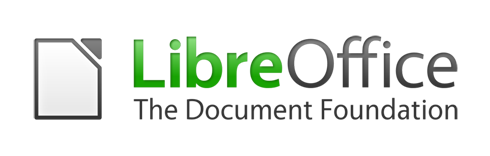 bemutatása
Nem csak csupán különálló szoftverek gyűjteménye, hanem az egyes alkalmazások egy teljes irodai csomag részét képezik, így hasonló a megjelenésük; sőt, a bennük található eszközök is részben megegyeznek.
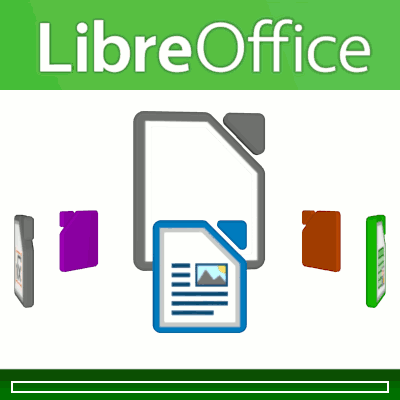 Kattints ide!
A LibreOffice alkalmazások
Kattints ide!
A LibreOffice funkciói
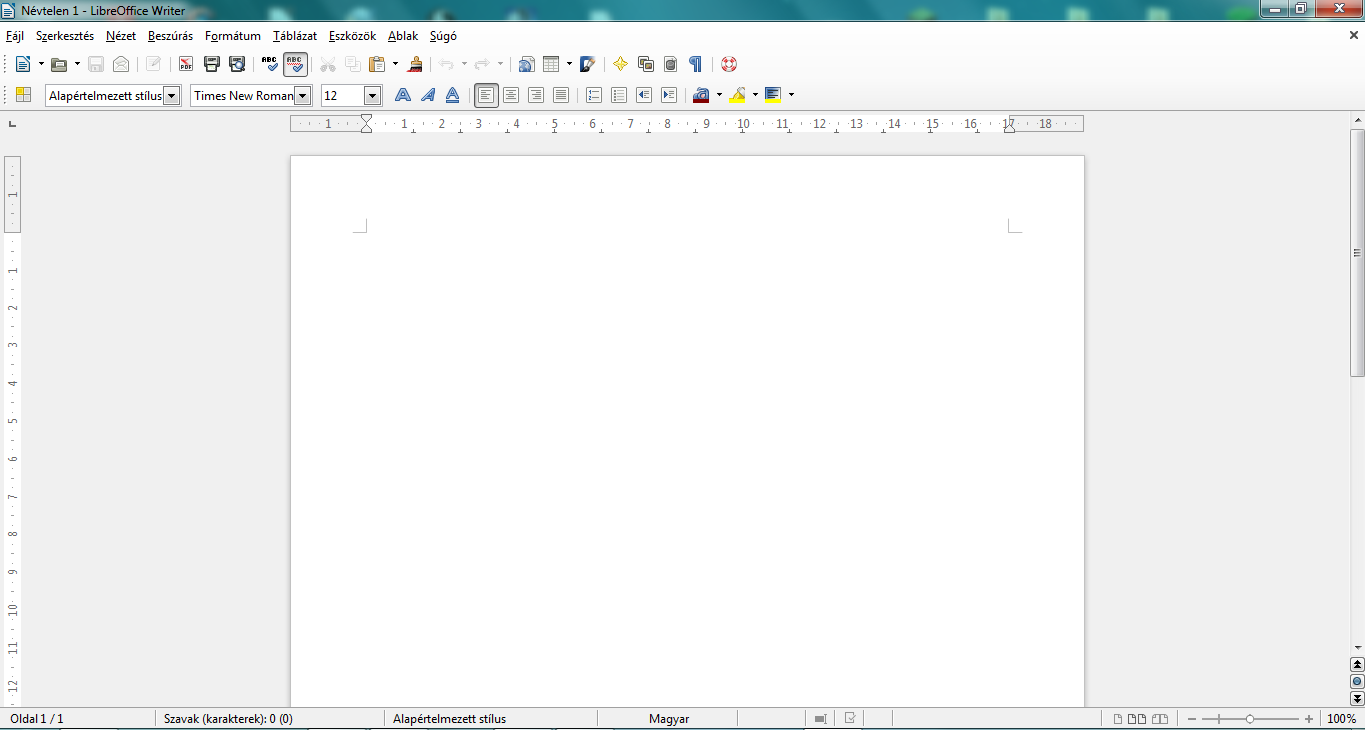 Írás.
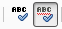 A LibreOffice szövegszerkesztő számos olyan hasznos szolgáltatást nyújt, amelyek lehetővé teszik egyszerű szöveges dokumentumok előállítása mellett hosszú és összetett, több részből álló, bibliográfiát, irodalomjegyzéket és tárgymutatót tartalmazó dokumentumok megalkotását is.
Helyesírás-ellenőrző: A helyesírás-ellenőrző segíti a helyesírási hibáktól mentes szövegek előállítását, mivel lehetővé teszi a teljes dokumentum tartalmának ellenőrzését. Ráadásul képes a dokumentum kijelölt részében megkeresni az előforduló gépelési hibákat, javaslati listát kínál az elgépelt szó kijavítására, illetve lehetővé teszi új szavak hozzáadását a felhasználói szótárhoz.
Szókincstár: A szókincstár segítségével megtalálhatja egy kiválasztott szó megfelelő szinonimáját, így javíthatja írása minőségét és hatásosabbá teheti azt.
Automatikus javítás: Az automatikus javítás funkció lehetővé teszi a helyesírási és gépelési hibák automatikus javítását, ezzel megkönnyítve a gépelést. Ez a funkció lehetővé teszi a szöveg automatikus formázását, illetve különleges karakterek beszúrását adott billentyűkombinációk használatával.
Elválasztás: Az elválasztás funkcióval elválasztójeleket szúrhat be azokba a szavakba, amelyek túl hosszúak ahhoz, hogy elférjenek az adott sorban. A program az egész dokumentumban megkeresi azokat a helyeket, ahol szükség lehet elválasztójelre, Ön pedig eldöntheti, hogy elfogadja-e az elválasztójel beszúrását.
Körlevéltündér: A körlevéltündérrel személyre szabott körleveleket, címkéket, borítékokat, fax- és e-mail üzeneteket készíthet körlevélsablon és címlista segítségével.
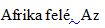 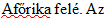 Kattints ide!
Kattints ide!
Kattints ide!
Kattints ide!
Kattints ide!
Kattints ide!
A LibreOffice funkciói
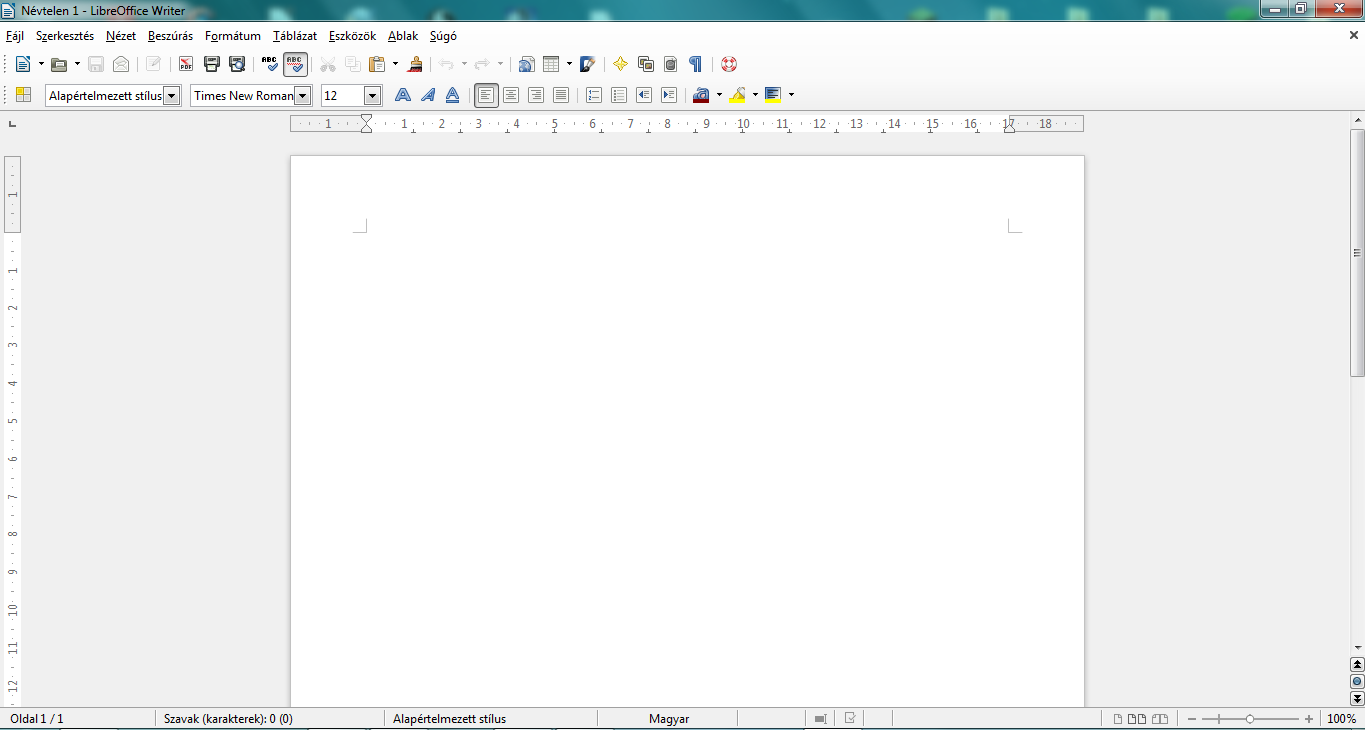 Tervezés és elrendezés
A LibreOffice a következő funkciók segítségével teszi lehetővé szöveges dokumentumainak tervezését és kívánt szerkezetének kialakítását.
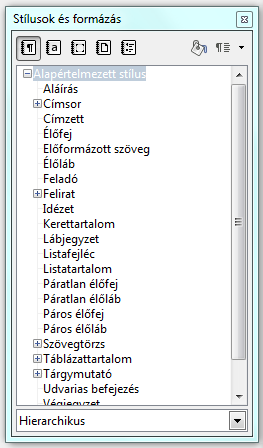 Stílusok és formázás ablak: A Stílusok és formázás ablak a LibreOffice alkalmazások egyik legnépszerűbb funkciója; használata a szoftvercsomag minden alkalmazásában következetes. Az ablak használható bekezdések, felsorolások, karakterek, keretek és oldalak stílusának létrehozására és módosítására, stílusok hozzárendelésére.
Navigátor: A Navigátor lehetővé teszi a dokumentum vázlatának megtekintését és a gyors navigálást a dokumentumon belül. A Navigátor használható már beszúrt objektumok és elemek megkeresésére, és új elemek beszúrására is.
Jegyzékek: A Jegyzékek funkcióval egyszerűen szúrhat be tárgymutatót, tartalomjegyzéket vagy bibliográfiát a dokumentumba. A beszúrt jegyzékeket a szerkezetük és a megjelenésük beállításával tetszőlegesen formázhatja.
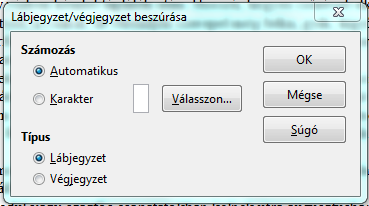 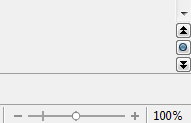 Kattints ide!
Kattints ide!
Kattints ide!
A LibreOffice funkciói
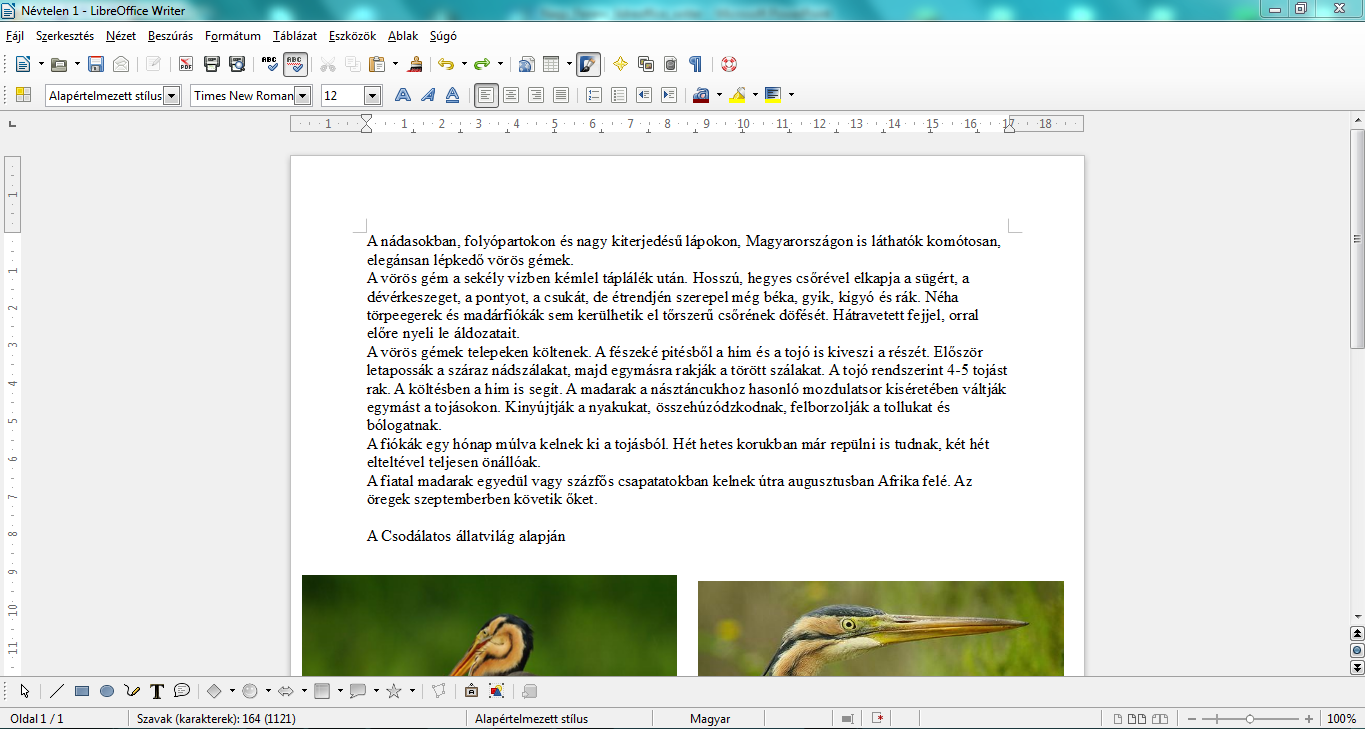 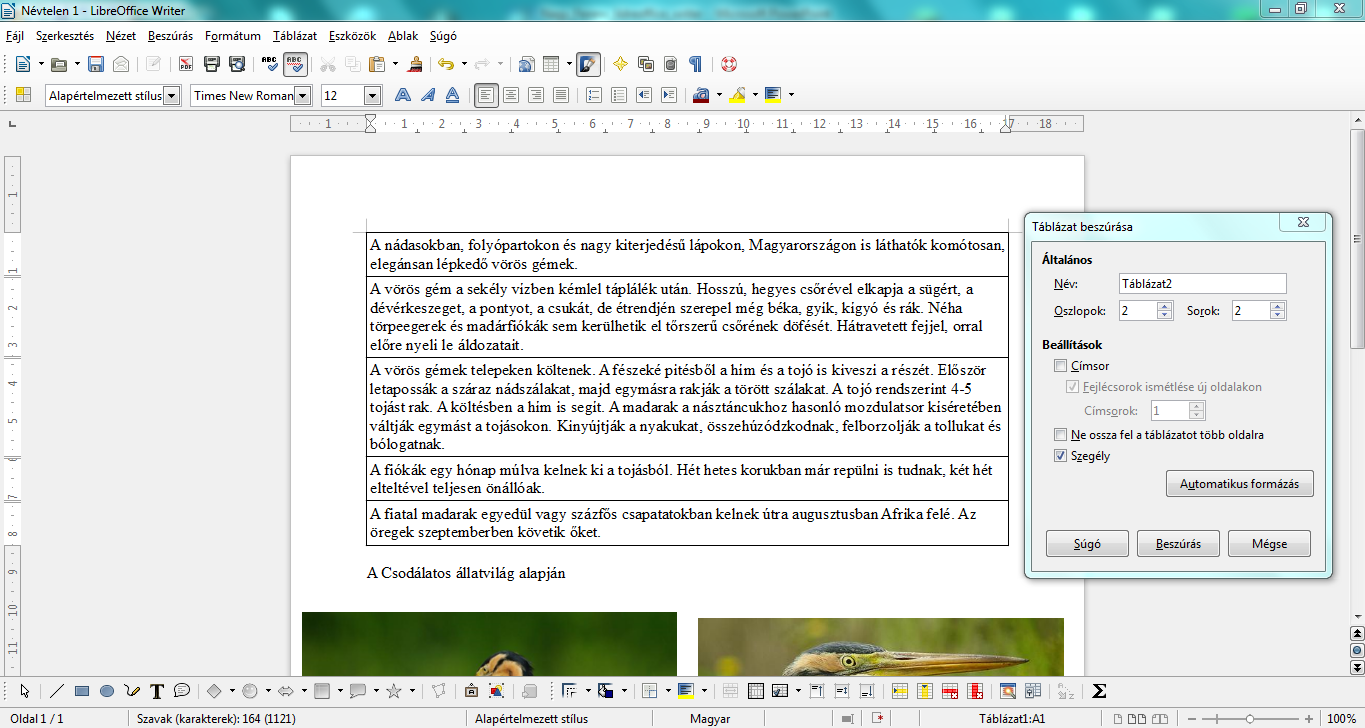 Kiadványszerkesztés
A következő funkciók segítségével profin szerkesztett dokumentumokat (kiadványokat, meghívókat, hírleveleket) hozhat létre.
Szövegkeretek: A szövegkeret, mely a dokumentumban bárhol elhelyezhető, szöveg és ábra tárolására szolgál. A keretekkel lehetőség van többoszlopos elrendezés kialakítására, profi megjelenés és stílus megalkotására.
Grafika: A szöveges dokumentumba grafikus objektumokat szúrhat be a képtárból, egy fájlból vagy egy másik LibreOffice alkalmazásból.
Táblázatok: A LibreOffice szövegszerkesztővel táblázatokat hozhat létre, vagy szúrhat be a szövegbe.
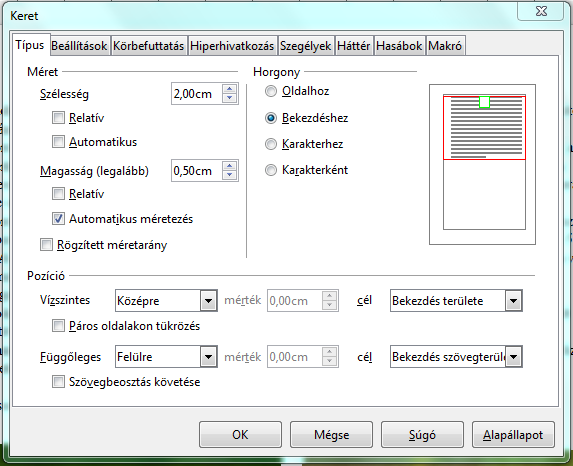 Kattints ide!
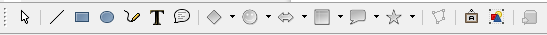 Kattints ide!
Kattints ide!
Kattints ide!
A LibreOffice funkciói
Rajzolás
Fogd és vidd
Súgó
A rajzolás funkció segítségével a szöveges dokumentumban közvetlenül és egyszerűen hozhat létre rajzokat és ábrákat. A Rajz eszköztárral különböző alakzatokat, vonalakat, szövegeket és feliratokat illeszthet be az aktuális dokumentumba.
Ez az egyedi funkció lehetővé teszi, hogy az objektumokat áthúzza a dokumentum egyik részéből egy másikba, egyik LibreOffice dokumentumból egy másikba, vagy a képtárból egy LibreOffice dokumentumba.
A Súgó a szövegszerkesztő használatát ismertető teljes körű kézikönyv.
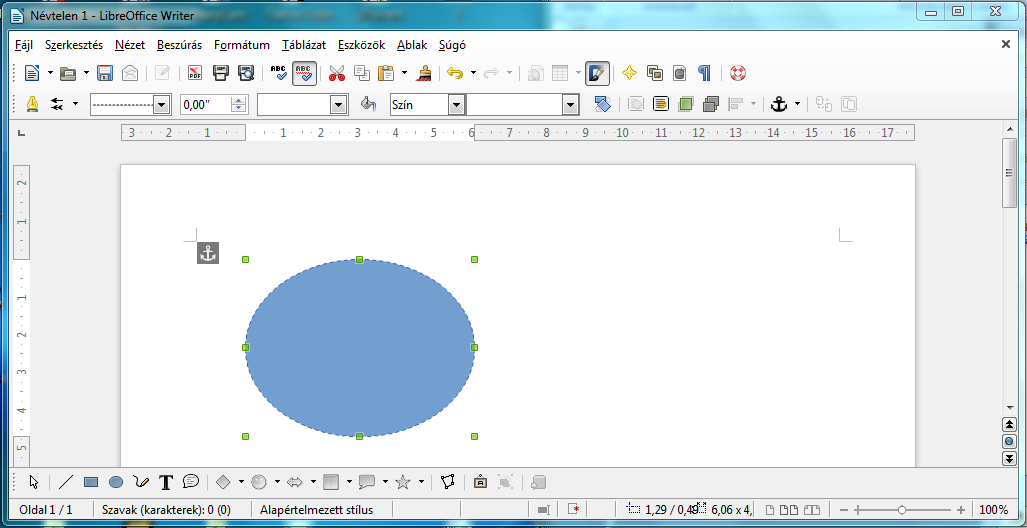 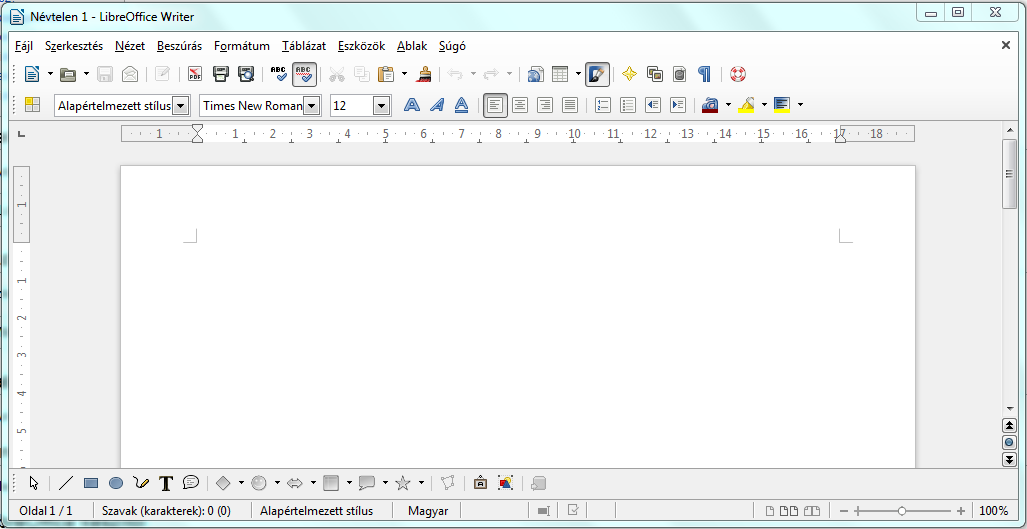 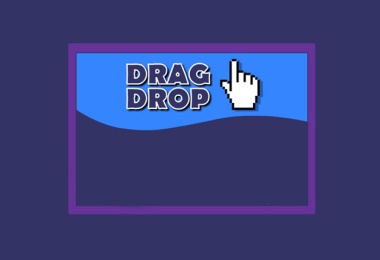 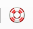 Kattints ide!
Kattints ide!
Kattints ide!
Kattints ide!
Kérdések
Megnyithatóak-e a Microsoft Office-ban készült dokumentumok a LibreOffice alkalmazással?
A LibreOffice melyik alkalmazását kell elindítania, ha szöveget szeretne szerkeszteni?
Mit segít az helyesírás ellenőrző?
Miben segít a  szókincstár?
Az automatikus javítás funkció mit tesz lehetővé?
Mely ablak a LibreOffice alkalmazások egyik legnépszerűbb funkciója?
Kattints ide!
Válaszok
Igen
LibreOffice Writer-t 
A helyesírás-ellenőrző segíti a helyesírási hibáktól mentes szövegek előállítását. 
A szókincstár segítségével megtalálhatja egy kiválasztott szó megfelelő szinonimáját.
Az automatikus javítás funkció lehetővé teszi a helyesírási és gépelési hibák automatikus javítását.
A Stílusok és formázás ablak a LibreOffice alkalmazások egyik legnépszerűbb funkciója.
Kattints ide!
Források
http://fc07.deviantart.net/fs71/f/2012/235/0/0/libreoffice_by_deiby_ybied-d5c4qy7.gif
http://edu.ubuntu.hu
Kattints ide!
Kilépés